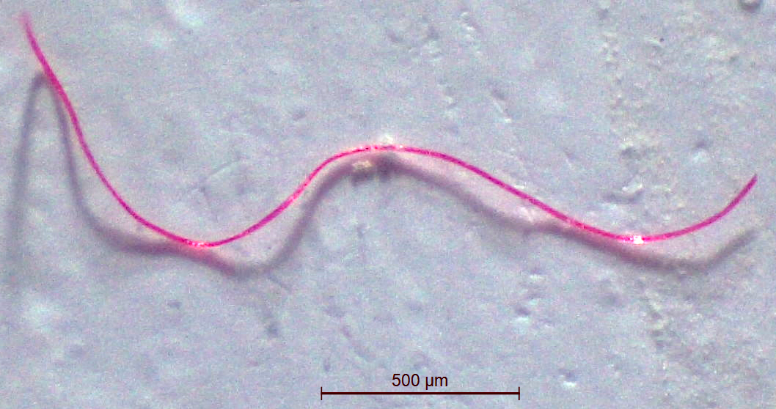 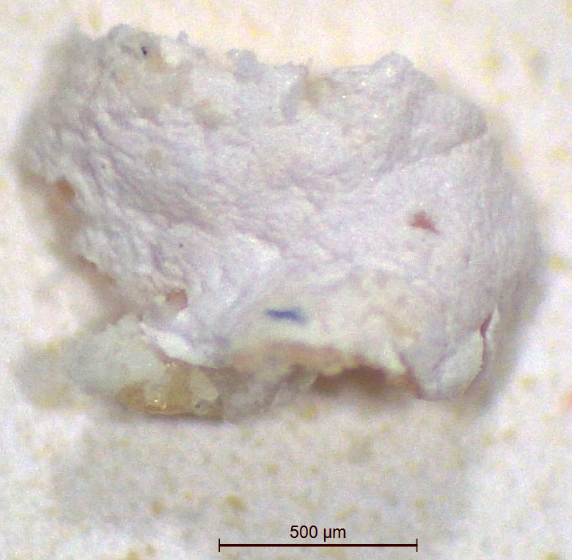 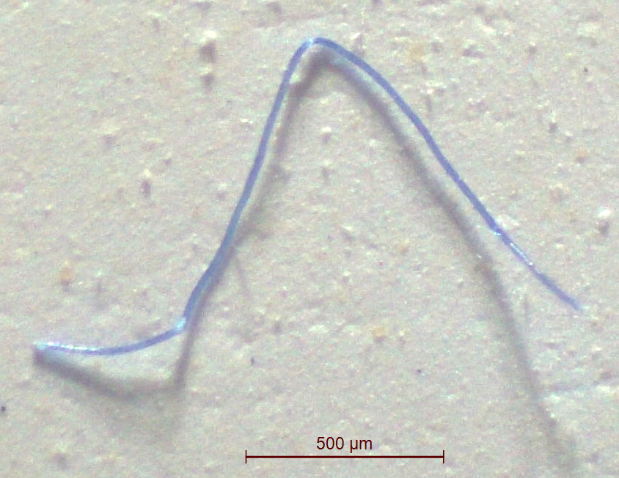 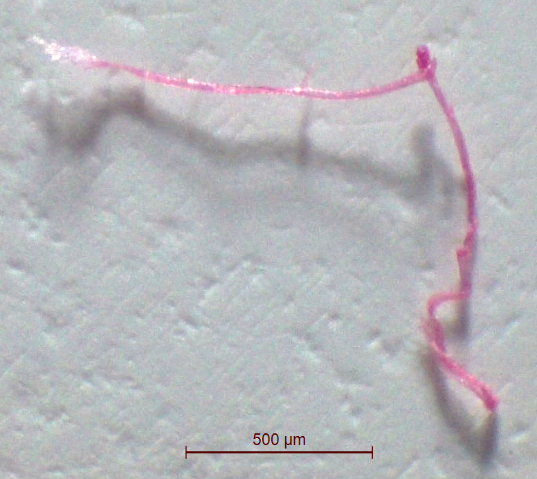 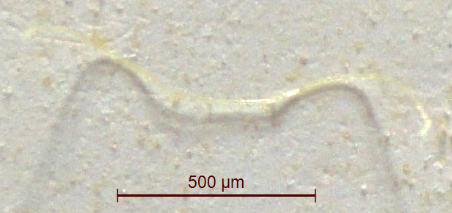 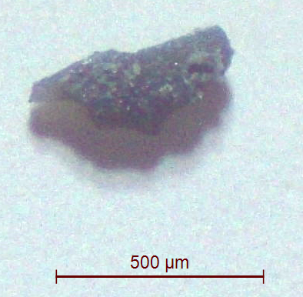 20)
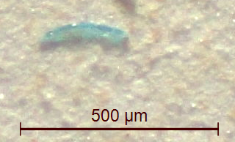 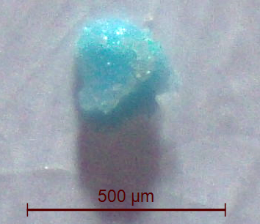 21)
13)
30)
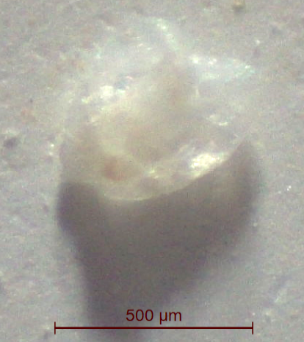 22)
1)
14)
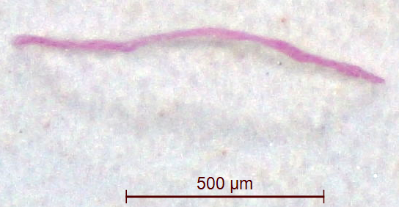 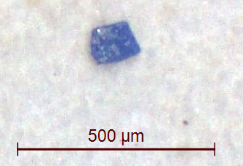 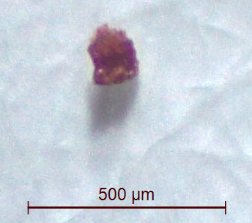 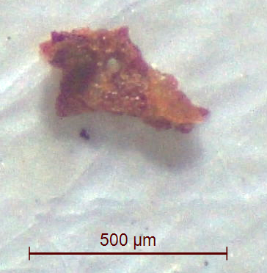 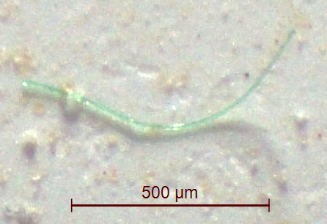 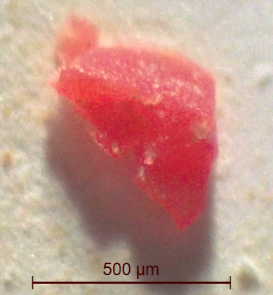 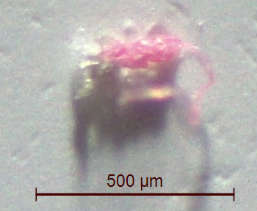 39)
32)
31)
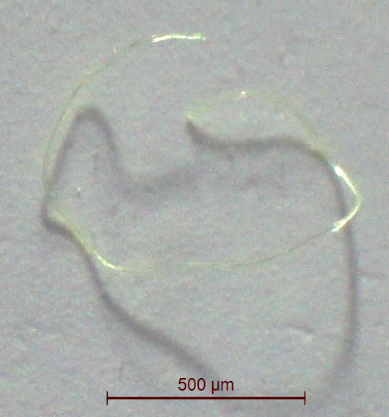 23)
16)
7)
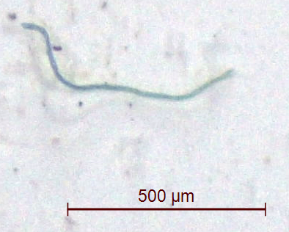 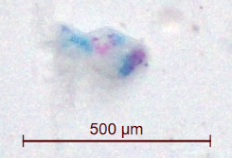 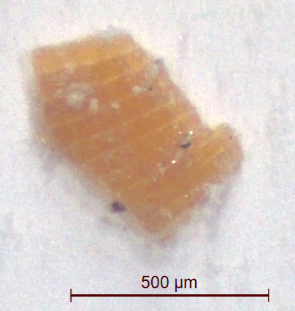 24)
2)
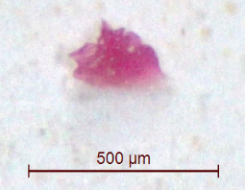 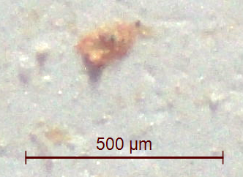 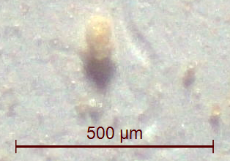 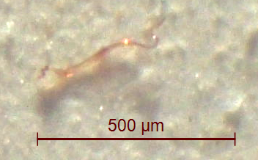 34)
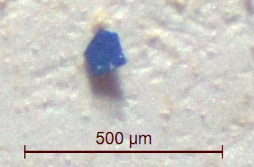 33)
17)
15)
25)
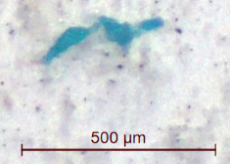 26)
3)
8)
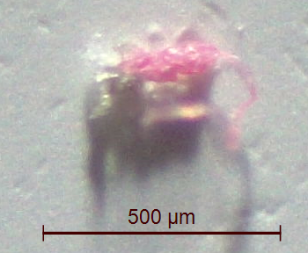 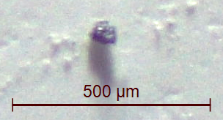 40)
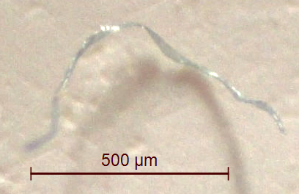 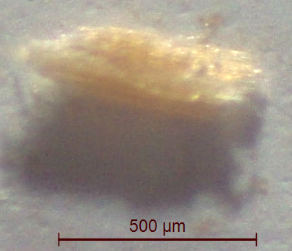 36)
42)
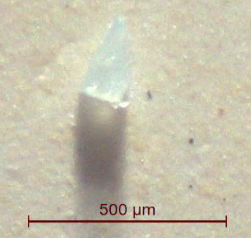 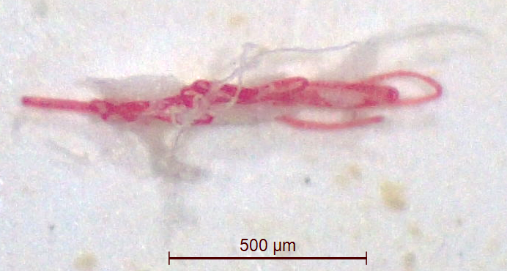 9)
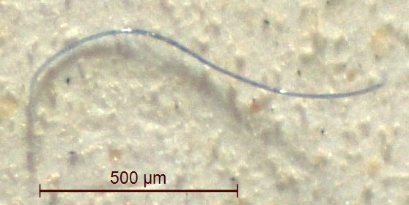 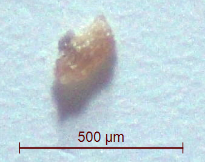 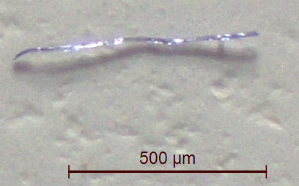 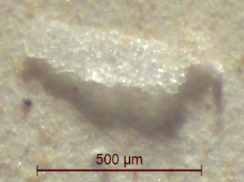 35)
37)
18)
28)
27)
41)
43)
10)
4)
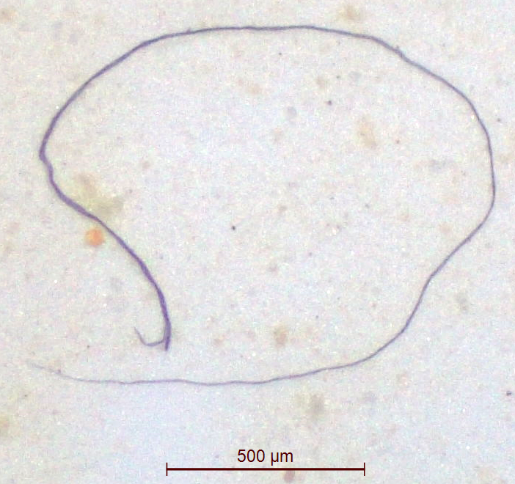 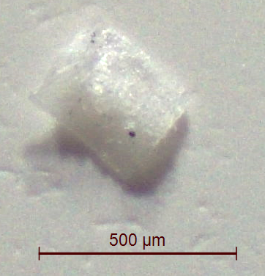 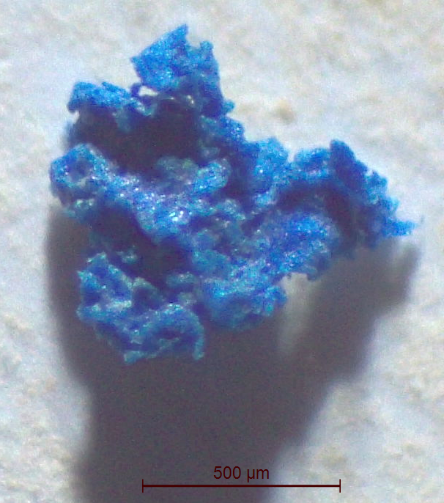 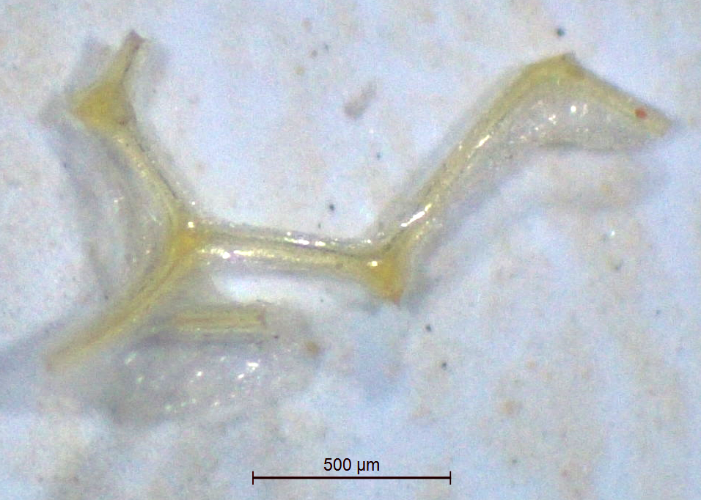 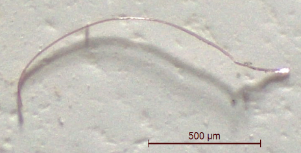 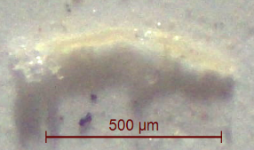 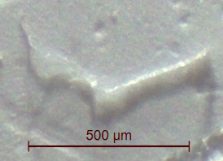 12)
5)
11)
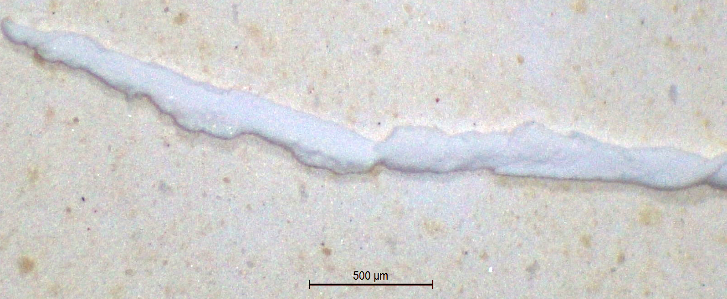 38)
44)
29)
19)
6)